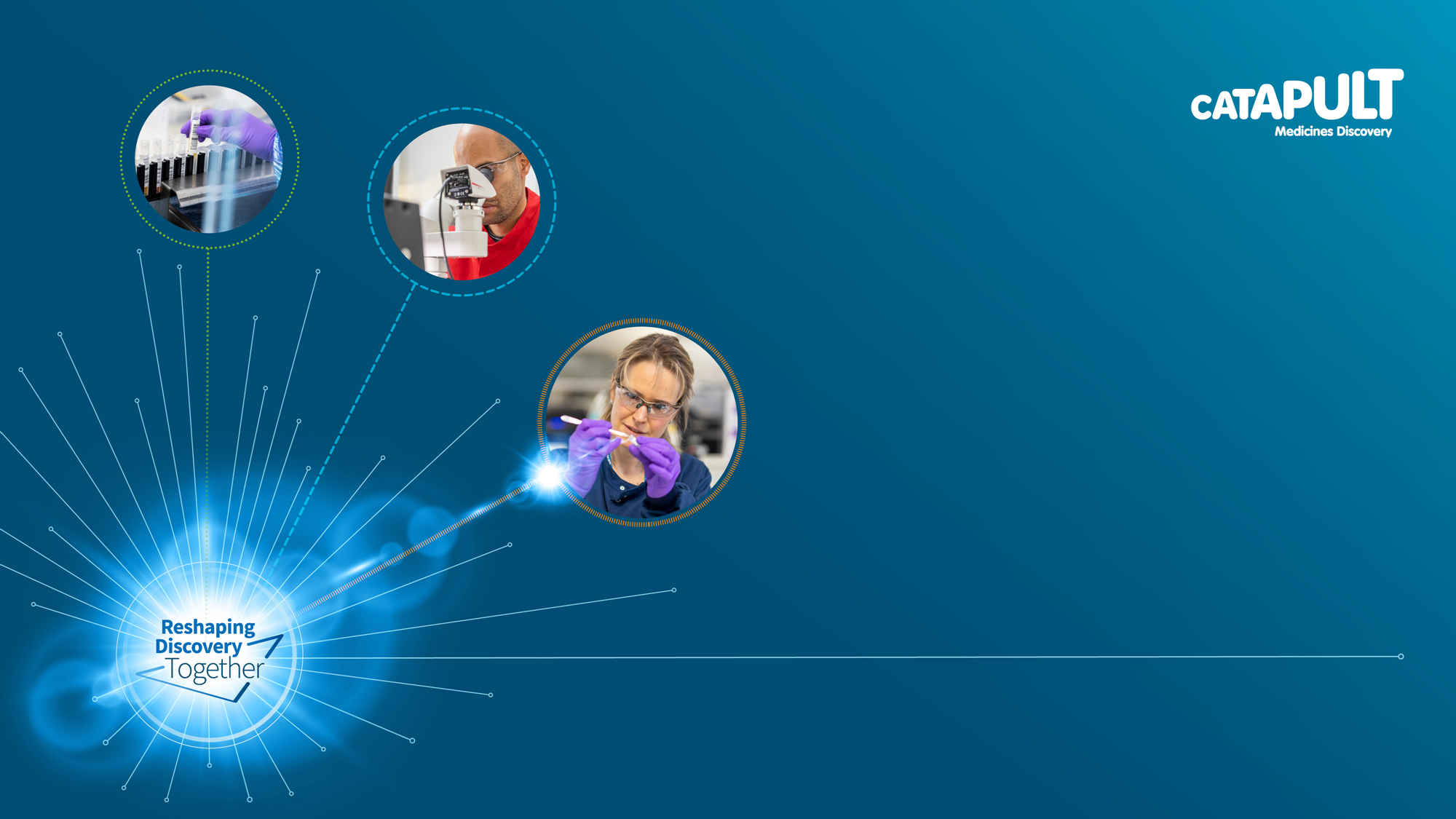 SARS-CoV-2 Antivirals: A Study in Open Science, FAIR Data, and Other Challenges in R&D

Christopher Southan 
(previously of TW2Informatics)
BioITWorld 2021,  Track 6, Pharmaceutical Informatics, Sept 21st
1
MDC is enabling the community to reshape
medicines discovery
It is ambitious, and it is achievable.​
We do this by championing innovative life science technologyand new approaches, supporting UK innovators to succeed. ​
We are helping to industrialise and drive theadoption of new techniques and technologies.​
We are driven by helping our communitymake their mark on the industry and patients.
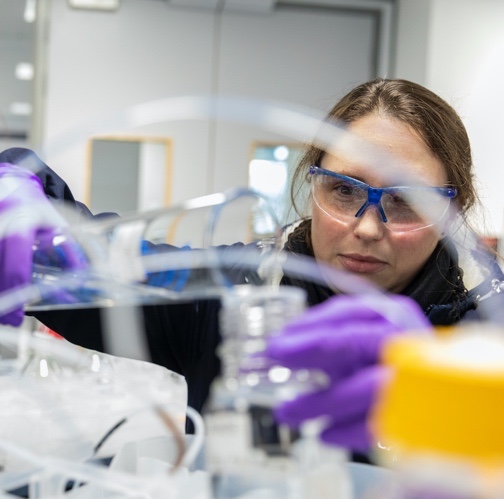 https://md.catapult.org.uk/
Outline
M-protease precedents 
What did not happen
Curation
Open and closed examples
Too much docking   
Conclusions 
References
2
Coronavirus M-protease as a SARS-CoV-2 drug targetAt 96% aa identity to SARS we should have hit the ground running.....
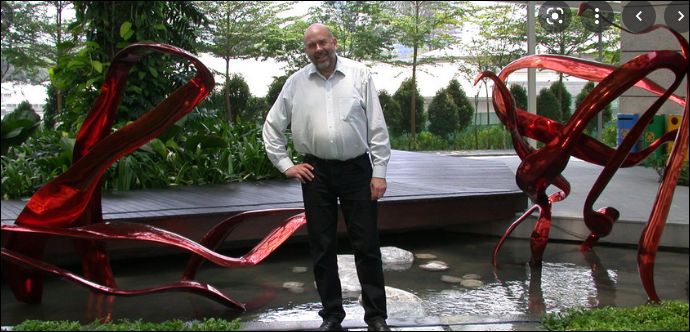 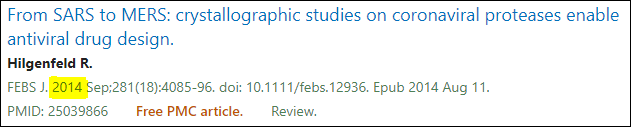 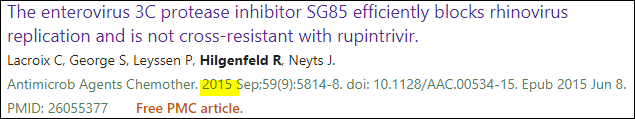 Hilgenfeld with “SARS Inhibited” Sculpture, 2006 Central Plaza of Singapore ‘Biopolis’
Pfizer  WO-2005113580-A1 “Anticoronviral compounds and compositions, their pharmaceutical uses and materials for their synthesis”

Example 20 = PubChem CID 11561899 = PF-00835231
QDIMHKWNHMVDJB-WBAXXEDZSA-N
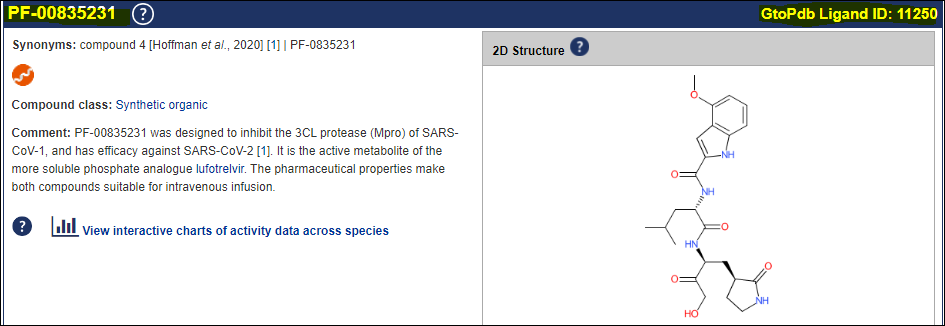 PF-07304814, the phosphate prodrug of PF-00835231 entered Phase 1 NCT04627532  (i.v.)  in Oct 2020
2
But we did not learn  from the past
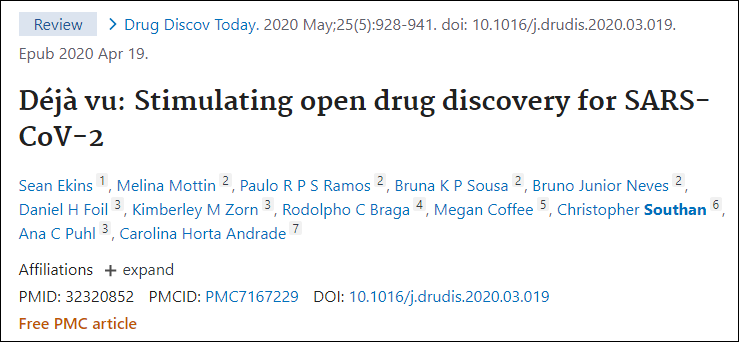 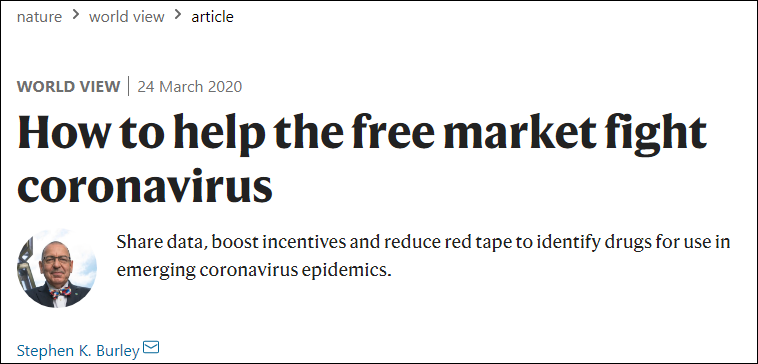 (Burley quote) “During the SARS outbreak, I was confident that drug companies would build on open-access data and produce anti-SARS drugs. None was forthcoming. I was similarly optimistic in the wake of the MERS epidemic a decade later. Again, I was disappointed. Economists call this a failure of the free market. With no clear prospect of income from investment in drugs for future epidemics, most companies choose to focus on potential blockbusters”
2
What could have happened after Jan 2020 but did not
Screening groups collaboratively cross-standardising  M-Prot assay protocols
Exchanging enzyme preps,  substrates and reference inhibitors
Cross-screening each other’s leads for reproducibility and variance
Major pharma companies each running their HTS decks of 2-3 mill cpds against the identical M-Prot assay and openly sharing confirmed data 
Open Science ways of working with google-crawled open lab books
Large-scale collaborative HPC docking triaged > open screening confirmation 
All M-prot papers > pre-prints, FAIR,  >  OA free text, CC-0
Authors depositing data from their papers directly to open databases 
Surfacing patent data immediately after publication (patent pooling?)
Standardising cell-line antiviral testing for global inter-team reproducability
Chemical vendors offering old and new M-prot inhibitors at cost
2
Guide to Pharmacolgy (GtoPdb)  M-prot curation
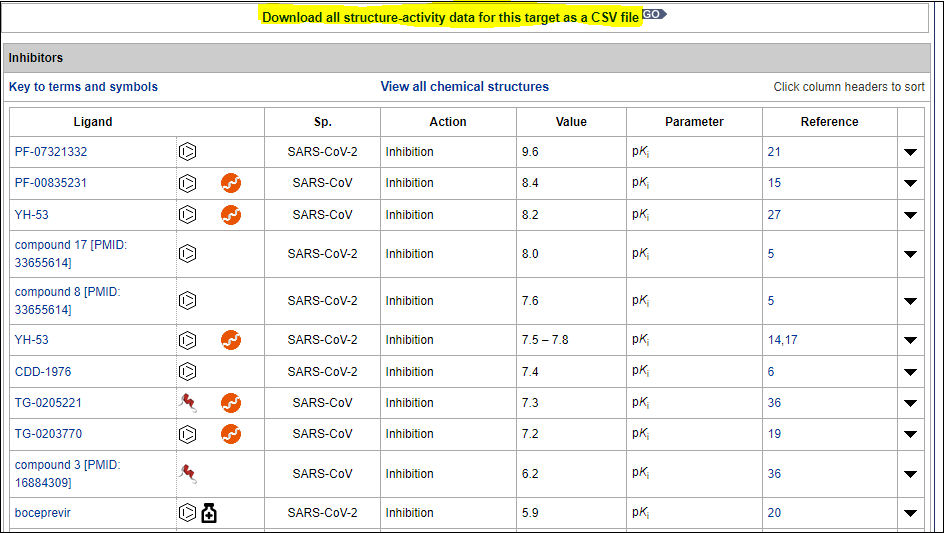 Selection of quantitative binding papers now at 43 inhibitor compounds (mid to low nM)
Annotated against the 306 aa entry YP_009725301, not the polyprotein of 7096 aa
~6 database releases per year (each pushed to PubChem) latest  2021.3, 2nd Sep 2021
Curatorial extraction makes the data from the papers practically FAIR
2
GtoPdb 43 curated  M-prot inhibitors in PubChem
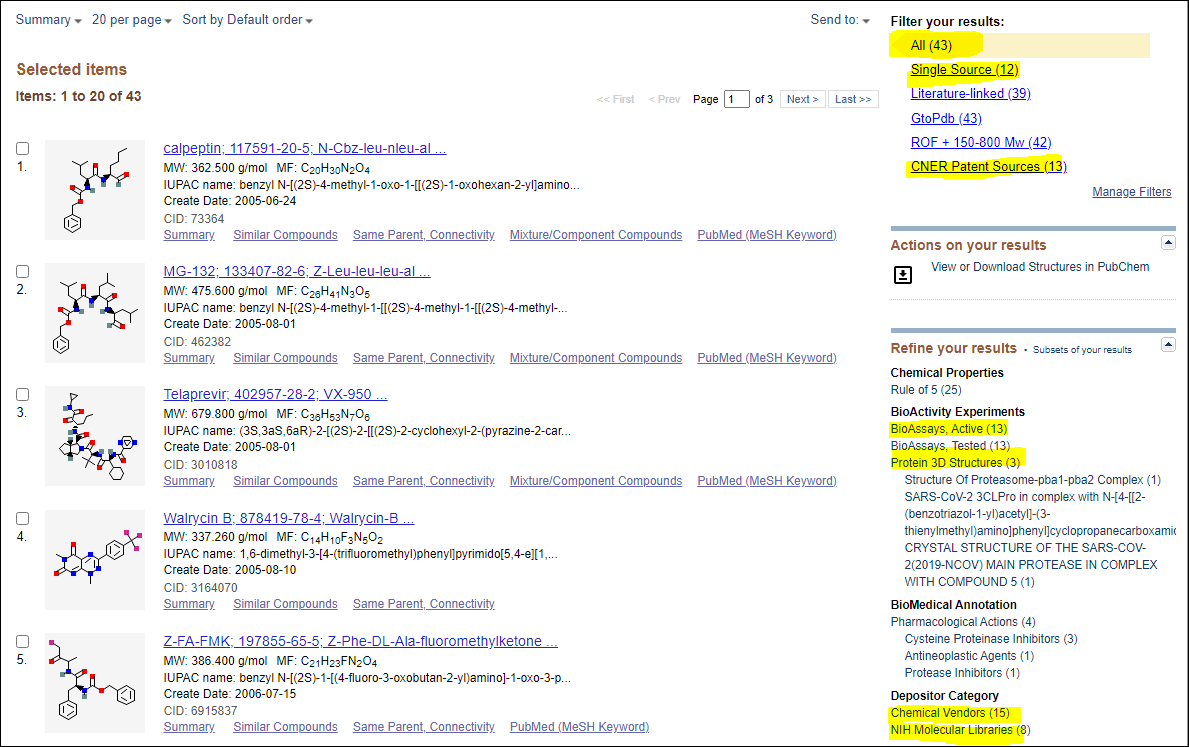 GtopPdb only source for 12,  patent matches low (13) and vendors also low (15)
2
BindingDB  SARS-CoV-2 curation
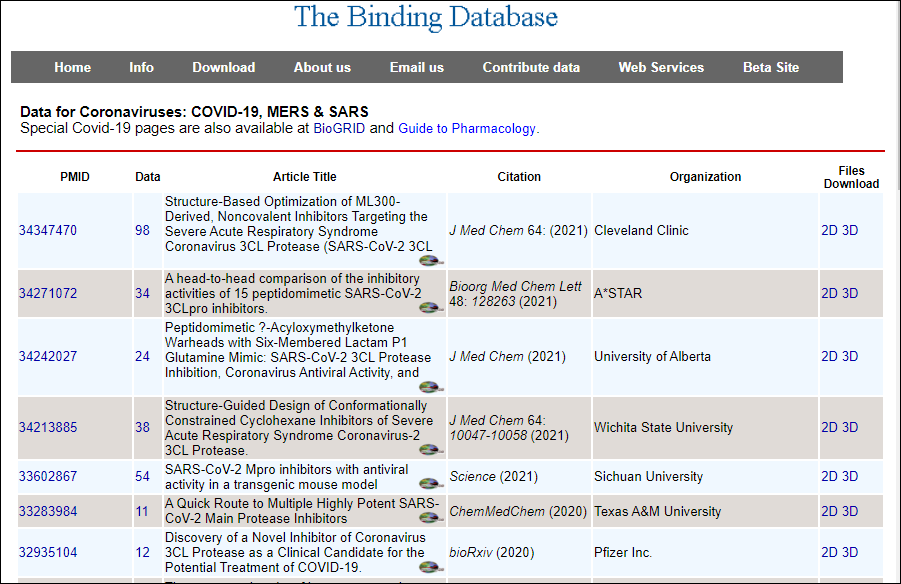 Broad selection of medicinal chemistry papers
Uniquely curation of coronavirus medicinal chemistry patents 
Collaboration with GtoPdb curating potent leads only where BDB extracts the SAR set
2
Covid Moonshot:  open
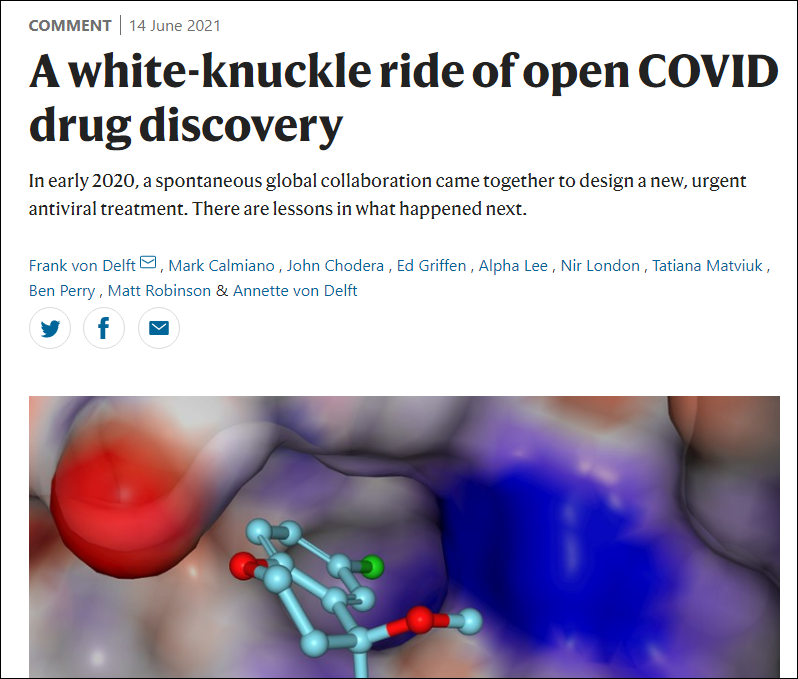 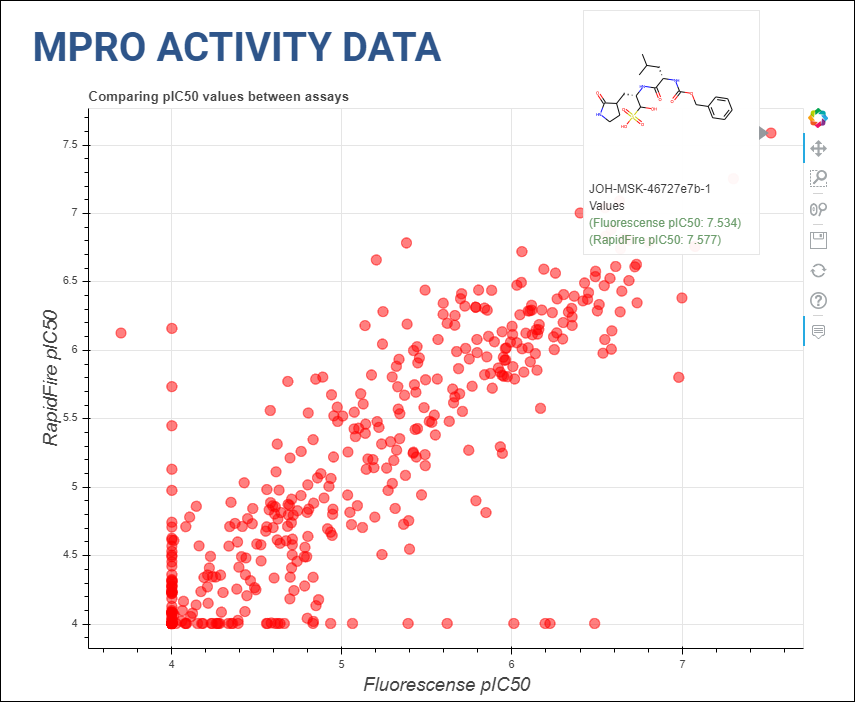 2
Diamond Light SourceX-Chem fragments in PDB:  open
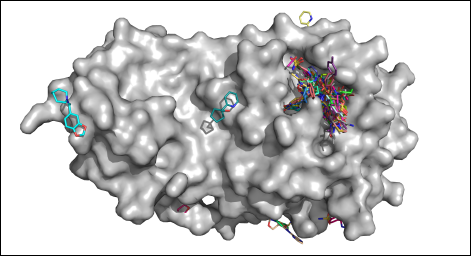 Diamond has been able to solve a structure of the SARS-CoV-2 main protease at high resolution (PDB ID: 6YB7) and deposit a large crystallographic fragment set
2
Escalate f4 Covid: Open
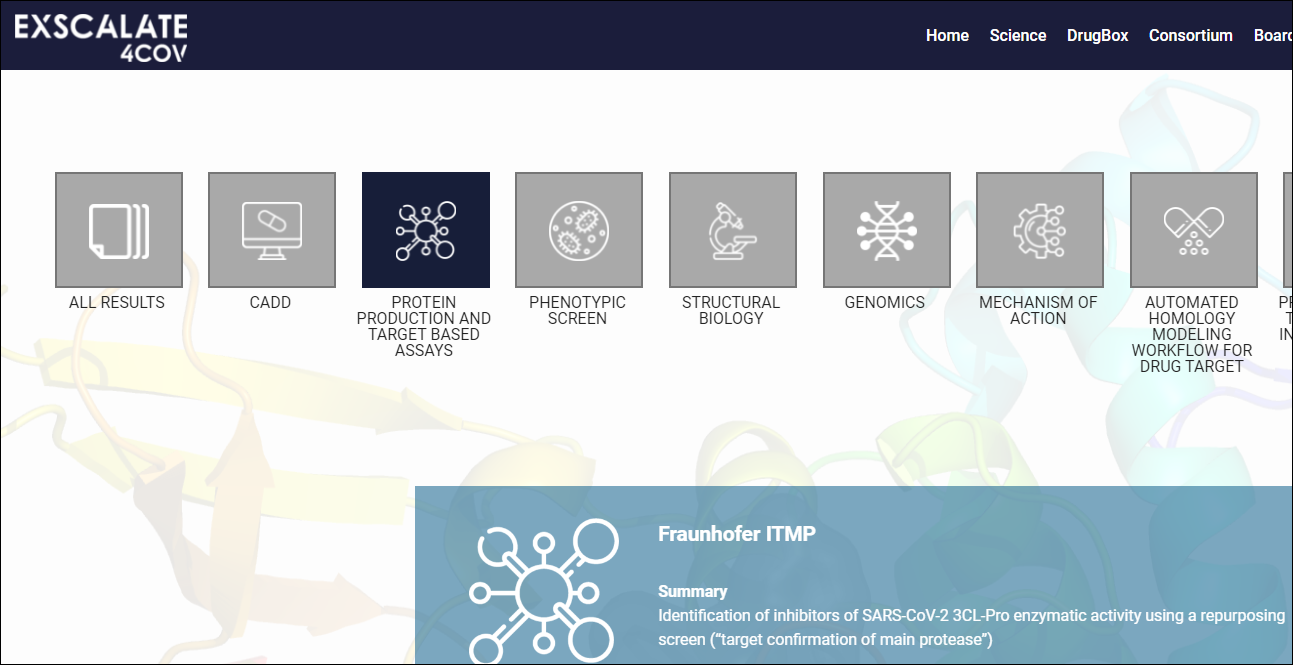 2
PF-07321332: Closed (but FAIR)
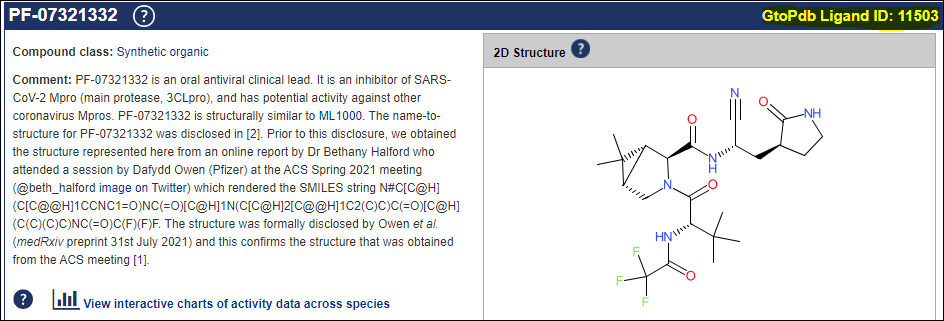 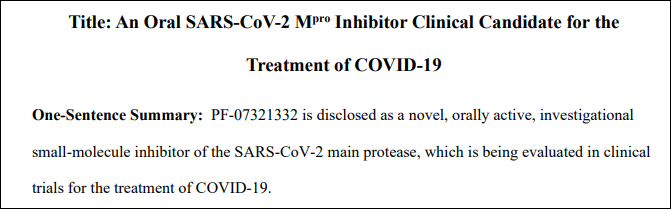 medRxiv preprint July 2021
Assume patent pending 
Medkoo Biosciences offering synthesis(!)
2
SH-879 - closed
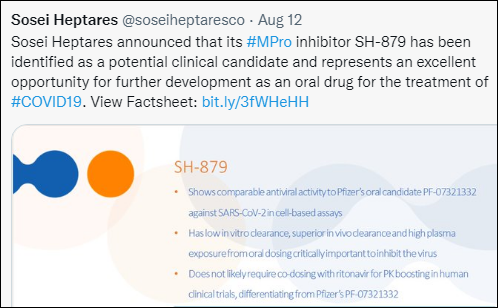 Blinded code, no public name-to-structure
Assume paper and patent publication both pending?
2
ML-1000 – closed
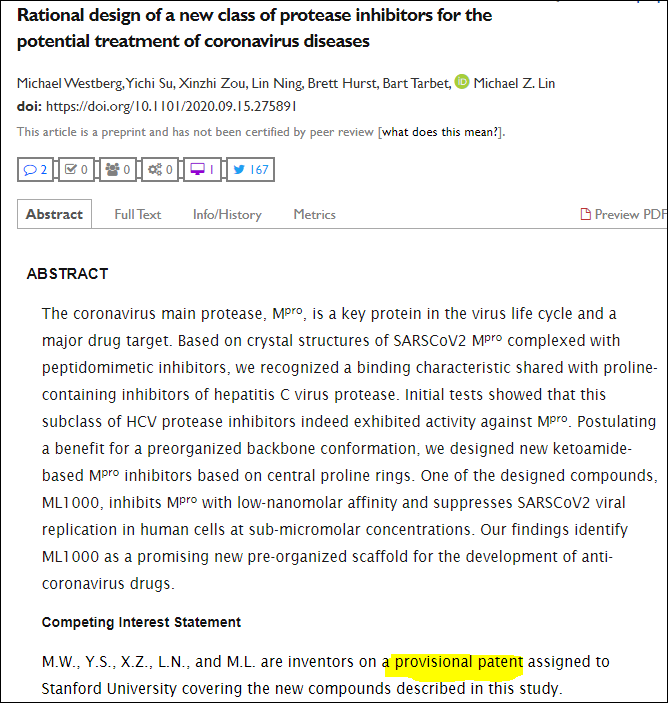 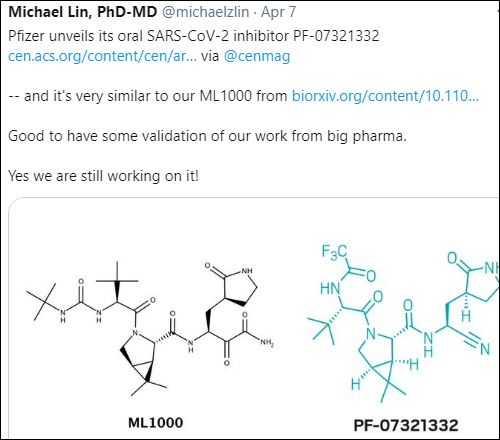 Sort of FAIR but preprint not published and only structure sketch in PDF
2
M-prot docking-sans-testing : open (but embarassing)
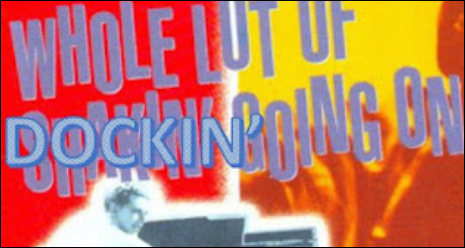 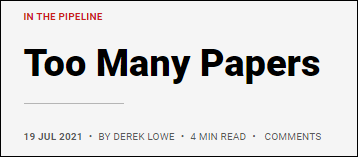 https://cdsouthan.blogspot.com/2020/04/we-predicteth-too-much-methinks.html
https://www.science.org/content/blog-post/too-many-papers
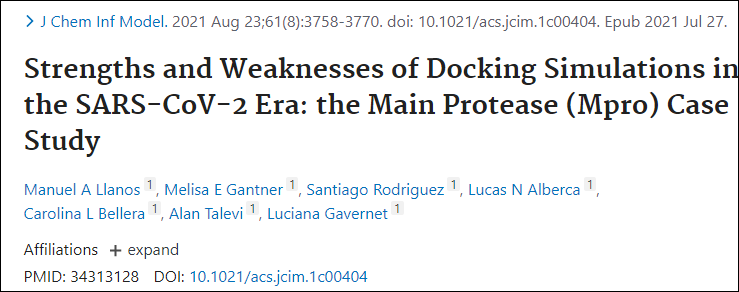 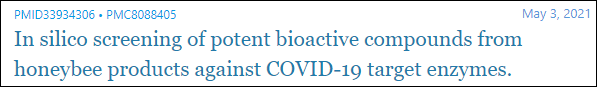 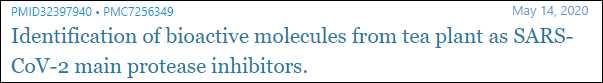 2
Conclusions
Welcome prospect of M-prot inhibitors becoming effective antiviral medicines
Would be G8t if some of those “not happened” things were to “happen”  
Signs of Open Science impact but many “business as usual” fragmented efforts
SARS Cov-2 discordant screening, repurposing efforts and M-prot inhibition results throws the experimental reproducibility crisis into stark perspective 
Can this be ameliorated by assay protocol, reagent and compound swapping?
The in silico prediction results swamping of experimental testing capacity by orders of magnitude has become problematic
Expert curation of papers into BindingDB and GtoPdb is valuable FAIR-ification
Ioannidis, Sept 2021 “if full public data-sharing cannot happen even for a question relevant to the deaths of millions and the suffering of billions, what hope is there for scientific transparency and a sharing culture?
2
Further info and questions welcome
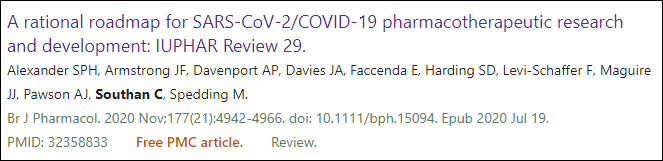 BindingDB Data for COVID-19, MERS & SARS
 www.bindingdb.org/bind/Covid19.jsp
Guide to Pharmacology  M-protease target entry
www.guidetopharmacology.org/GRAC/ObjectDisplayForward?objectId=3111
2